APT
Rapportera riskobservation, tillbud och olyckor med mera
HR-enheten 2023-04-26
[Speaker Notes: Syftet är att informera medarbetare eller arbetsgrupp om vad riskobservation, arbetsskador, tillbud och olyckor är och hur dessa ska anmälas.
Presentationen kan med fördel göras tillsammans med ditt lokala skyddsombud.]
Hur ser det ut hos oss?
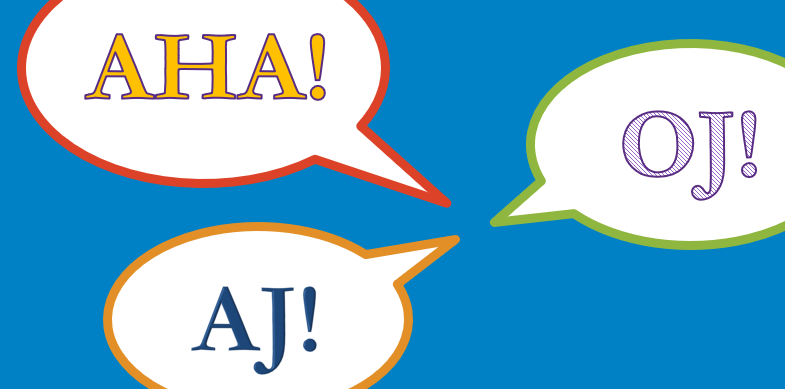 [Speaker Notes: Arbetsgivaren är skyldig att utreda orsaker till olyckor, sjukdomar och allvarliga tillbud i arbetet. En sammanställning kan vara ett bra underlag i det förebyggande arbetsmiljöarbetet på arbetsplatsen. (se arbetsmiljölagen och Arbetsmiljöverkets föreskrifter om systematiskt arbetsmiljöarbete, AFS 2001:1)

Presentera och analysera statistik över anmälda riskobservationer, arbetsskador, olyckor och tillbud för er enhet.
Kan ni dra några slutsatser av statistiken? Ser ni några mönster? 

Statistiken hämtas från KIA. Vid eventuella frågor om KIA kontakta KIA@haninge.se.]
Varför ska vi rapportera?
Tillbuds- och olycksfallsrapporteringen en del av det systematiska arbetsmiljöarbetet (SAM).
Syftet med att rapportera arbetsskador (olyckor) är att vi får kännedom om riskerna så att vi kan förebygga att det inträffar igen. 
Tillbud visar oss var det finns arbetsmiljörisker i vår arbetsmiljö innan det skett en olycka och är därför viktiga att anmäla.
Den drabbade kan ha rätt till olika ersättningar på grund av olyckan varför det är viktigt att den rapporteras.
[Speaker Notes: Arbetsmiljölagen säger ingen ska behöva drabbas av ohälsa eller bli skadad på grund av arbetet. Alla arbetsgivare ska bedriva ett systematiskt arbetsmiljöarbete med syftet att förebygga ohälsa och olycksfall i arbetet. Att anmäla olycksfall är viktigt. En olycka ska utredas varför den inträffade och vad vi som arbetsgivare kan göra för att säkerställa att det inte händer igen. 

Även tillbud, en nästan-händelse, där det inträffade något, men där ingen blev skadad, är viktiga att rapportera. Statistiken visar att det på varje olycka går 10 tillbud, det vill säga, tillbud är en slags förvarning om en olycka som kan komma att inträffa. Därför är det viktigt att vi även rapporterar dessa. 

Dessutom kan den som råkar ut för en olycka kan i vissa fall ha rätt till ersättning vilket också är en orsak till att det är viktigt att rapportera händelser.]
Vad ska rapporteras?
Händelsetyper I KIA
Mer information om de olika händelsetyperna hittar du på HINT
Riskobservation (Aha! Här kan ju något hända!)
Tillbud (Oj! Nu hände ju nästan något!)
Olycka (Aj! Nu hände det!)- hot och våld
Färdolycksfall- till och från arbetet
Arbetssjukdom
Kränkande särbehandling/trakasserier
Egendom/säkerhet
Förbättringsförslag
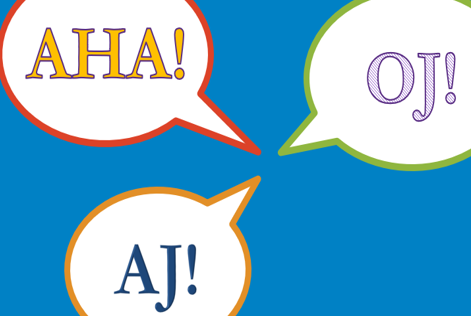 [Speaker Notes: OBS! Animerad bild, 9 klickSedan en tid tillbaka har vi fler händelsetyper som kan rapporteras i KIA. Dessa är:

Riskobservation (Aha!) – är ett led i det förebyggande arbetet. Om vi rapporterar risker vi ser kan vi ta bort dem innan något händer. Till exempel en sladd som är fäst dåligt där många rör sig och som skulle kunna leda till att någon snubblar på den eller att det hänger istappar från taket på en byggnad där många rör sig. Denna händelsetyp använder du alltså för att rapportera utan att det har hänt något dessförinnan. En viktig del av arbetsmiljöarbetet är att säkerställa att inget händer som ohanterat skulle kunna leda till ohälsa eller olycksfall. En riskobservation kan även vara att informera om att det finns begynnande konflikter i en arbetsgrupp som ohanterad riskerar att leda till ohälsa för en eller flera i arbetsgruppen.

Tillbud (Oj!) – denna händelsetyp använder du när något har hänt, men ingen har skadats, så som till exempel att någon faktiskt fastnade med foten under sladden och snubblade till men föll inte, en istapp föll ner men träffade ingen, det vill säga, det inträffade ledde inte till någon skada.  
Olycka (Aj!) – som också betecknas som arbetsskada är någonting vid sidan om det vanliga. Det är ofta en kortvarig händelse som sker plötsligt och oförutsett. Att halka eller falla, skära sig på en kniv eller klämma sig i en maskin är exempel på olycksfall som kan förekomma i arbetsmiljön. Det kan också vara fallolycka vilket är den absolut vanligaste olycksorsaken. 
Observera att hot och våld ska anmälas som olyckshändelse. Du anger under rubrik Skadeorsak i systemet att det handlar specifikt om hot och våld. 
Även smitta ska rapporteras som olycksfall i KIA (och till Arbetsmiljöverket). Trakasserier ska också anmälas som olycksfall, medan däremot kränkande särbehandling, mobbning, sexuella trakasserier och diskriminering rapporteras via separat händelsetyp. 
Färdolycksfall – är olycksfall som händer när du är på väg till eller från sitt arbete, förutsatt att du följer den normala vägen. Tröskeln därhemma är gränsen för när färden börjar respektive slutar. Färdolycksfallet kan till exempel vara att du cyklar omkull eller halkar och skadar dig på väg till jobbet.
Arbetssjukdom – är resultatet av, eller som har försämrats på grund av, arbetet eller arbetsförhållandena. Arbetssjukdomar beror ofta på skadlig inverkan i arbetet under längre tid. Med skadlig inverkan i arbetet menas att det finns något i arbetsmiljön som påverkar den fysiska eller psykiska hälsan ogynnsamt. Det kan handla om långvarig belastning så som tungt eller ensidigt arbete, vibrationer, olämpliga arbetsställningar, farliga ämnen eller psykiskt påfrestande arbetsförhållanden eller psykosomatiska sjukdomar som till exempel magsår eller hjärtbesvär. 

Observera att arbetsgivaren inte kan besluta om det faktiskt handlar om en arbetssjukdom. Den bedömningen kan bara Försäkringskassan och i vissa fall även AFA göra.
Kränkande särbehandling – är numera en egen händelsetyp i KIA. Observera att det finns särskild information om vad som gäller vid kränkande särbehandling, mobbning, sexuella trakasserier och repressalier på HINT (det finns dessutom ett separat APT-material om hur kränkande särbehandling rapporteras och vad som sker med informationen med mera under Min anstallning/arbetsmiljo/organisatorisk och social arbetsmiljo osa/krankningar-trakasserier-och-sexuella-trakasserier). 

Egendom/säkerhet (inklusive personuppgiftsincidenter och otillåten påverkan) – använder du för att rapportera exempelvis brand, inbrott, stöld, skadegörelse men här rapporterar du även personuppgiftsincidenter, som till exempel kan vara intrång där obehöriga kommer åt personuppgifter till exempel vid stöld av datorer eller mobiltelefoner, eller oavsiktlig förstörelse av personuppgifter. Otillåten påverkan är när personer eller organisationer försöker påverka tjänstepersoner i sin myndighetsutövning genom att fatta felaktiga beslut eller att avstå från att ingripa eller genomföra kontroller. Det kan ske tillexempel i form av trakasserier, hot, våld, skadegörelse på privat egendom eller otillbörliga erbjudanden.

Förbättringsförslag – detta är en viktig händelsetyp för att utveckla vår arbetsmiljö och verksamhet. Här kan du lämna förslag och ge idéer till hur ni kan stärka och förbättra er arbetsplats för att må bra i arbetet och kunna göra ett bra jobb. På så vis får vi hög kvalitet i vår verksamhet.]
Var rapporterar jag?
Händelsen rapporterar du i kommunens incidentrapporteringssystem, KIA.
Länk för att rapportera hittar du på HINT.
Mer information om KIA och händelsetyper hittar du på HINT.
Du kan även rapportera via IA-appen i din mobil, se HINT för mer information.
Arbetsskada och arbetssjukdom rapporterar du till AFA Försäkring.
Mer information hittar du på HINT.
Eventuell sjukfrånvaro i samband med händelsen rapporterar du som vanligt till företagshälsovården och i Heroma självservice (skriv olycksfall eller arbetsskada under noteringar).
Mer information hittar du på HINT.
Tänk på att du alltid kan kontakta ditt skyddsombud för stöd och hjälp!
[Speaker Notes: OBS! Bilden har fyra klick
Klick 1:
Du anmäler händelsen i kommunens incidentrapporteringssystem, KIA.Länk för att göra anmälan hittar du på HINT under fliken Support och stöd/säkerhet/rapportera incident eller skada kia anmälan/.

Du kan även anmäla händelsetyper via mobilen eller en läsplatta du kan ladda ner appar på. Du hittar information om hur du laddar ner och om inloggningsuppgifter till IA-appen (som KIA systemet heter i grunden) på HINT.
Klick 2:
Handlar det om en arbetsskada rapporterar du den till AFA Försäkring via fliken AFA Försäkring i Heroma Självservice. Mer information hittar du på HINT under Min anställning/Lön, ersättning & förmåner/Förmåner/Försökring vid arbetsskada TFA-KL.Kvitton för utlägg i samband med arbetsskadan scannas in och bifogas anmälan.Chef är ansvarig för att anmäla arbetsskadan till Försäkringskassan, men ersättning för eventuell sjukfrånvaro ansöker du om själv.
Klick 3:
Eventuell sjukfrånvaro i samband med händelsen rapporterar du som vanligt till företagshälsovården och i Heroma självservice (skriv olycksfall eller arbetsskada under noteringar) 
Klick 4:
Tänk på att du alltid kan kontakta ditt skyddsombud för stöd och hjälp.]
Vem gör vad om en olycka inträffar?
Medarbetare ska:
 omedelbart underrätta närmaste chef om vad som hänt.
 göra en anmälan i KIA.
 anmäla arbetsskada till AFA (TFA-KL).
Chef ska:
utan dröjsmål anmäla dödsfall, olyckor, svåra tillbud eller tillbud som drabbat flera medarbetare samtidigt till Arbetsmiljöverket.
 anmäla olycka/arbetsskada och arbetssjukdom till Arbetsmiljöverket och Försäkringskassan.
 utreda orsaken till olyckan/arbetsskadan och vidta förebyggande åtgärder så att det inte inträffar igen. Utredningen ska göras tillsammans med skyddsombudet.
 eventuellt polisanmäla händelsen.
 hantera händelsen i KIA tills den är avslutad. Medarbetare och skyddsombud ska hållas informerade.
Se Arbetsmiljöverkets hemsida för mer information om tillbuds, olycksfalls och arbetsskadeanmälan: www.av.se
[Speaker Notes: OBS – bilden är animerad med 3 klick(1 klick) Medarbetare ska:
omedelbart underrätta närmaste chef
göra en KIA-anmälan
anmäla arbetsskada till AFA (TFA-KL)Ersättning för eventuellt utebliven lön på grund av frånvaro ansöker medarbetaren själv om.
(1 klick) Chef ska:
utan dröjsmål anmäla dödsfall, olyckor, svåra tillbud eller tillbud som drabbat flera medarbetare samtidigt till Arbetsmiljöverket (om anmälan inte görs i tid kan ärendet överlämnas till åklagare).
anmäla olycka/arbetsskada till både Arbetsmiljöverket och Försäkringskassan. Detta kan göras via www.anmalaarbetsskada.se.
göra en utredning om orsaken till arbetsskada och allvarliga tillbud och vidta förebyggande åtgärder där så är möjligt. Utredningen ska göras i samråd med skyddsombudet. Vissa förebyggande åtgärder måste genomföras omedelbart. Andra kan kanske vänta, men ska tas upp i en skriftlig handlingsplan. Där ska det framgå när åtgärderna ska vara genomförda och vem som ansvarar för vad. Det som står i handlingsplanen ska genomföras så snart det är praktiskt möjligt. Kom ihåg att följa upp om åtgärden haft avsedd effekt!
eventuellt polisanmäla – görs oftast av att SOS Alarm har kallat ambulans och polispatrull till en plats där en arbetsplatsolycka skett. Ses och dokumenteras som ett arbetsmiljöbrott.
hantera ärendet i KIA, lägga in åtgärder, följa upp och avsluta ärendet i systemet när händelsen är färdigutredd (tas upp i samverkan - Loksam och i nästa nivå på FG/kommunnivå).
Tänk på att inte lämna personuppgifter i systemet i fritextfält!! 

Förtydliganden- Svårare arbetsskada (blödning/skador på inre organ/benbrott) - Tillbud som kunde ha inneburit allvarlig fara för liv eller hälsa 
- Utan dröjsmål - samma dag eller senast dagen efter
Klick 3:
Mer information om tillbuds, olycksfalls och arbetsskadeanmälan finns på Arbetsmiljöverkets webbsida.]
Diskussionsfrågor
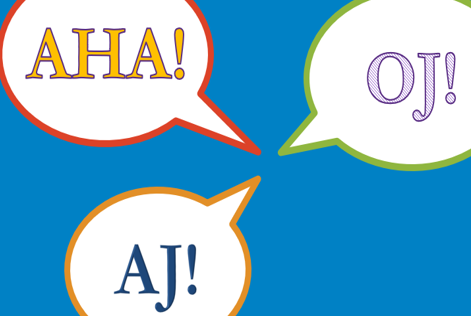 Vet vi vilka risker vi har på vår arbetsplats?
Är riskerna kända för alla medarbetare, även för vår extrapersonal?
Anmäler vi alla tillbud och olyckor?
Anser vi att vi har tillräcklig kunskap om vad vi anmäler och hur vi ska anmäla?